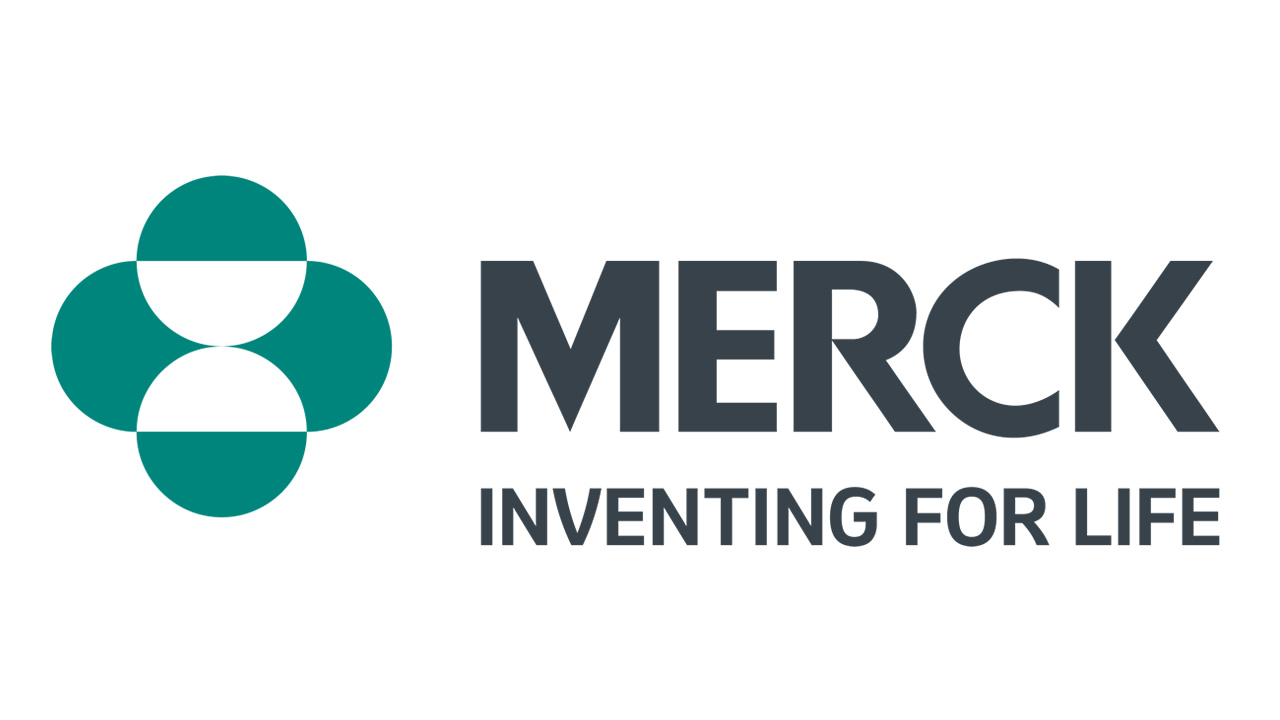 Current Price: $106.14 (2/17/22)
Price as of Analysis: $98.75 (11/03/22)
Target Price: $130 to $200
Time Horizon: 12-18 Months
Director: Anthony Eduafo and Ryan Harris
Analysts: Patrick Kerrigan, Julia Lawless, Bryan Lee, Marc Milano, Cailan Baker
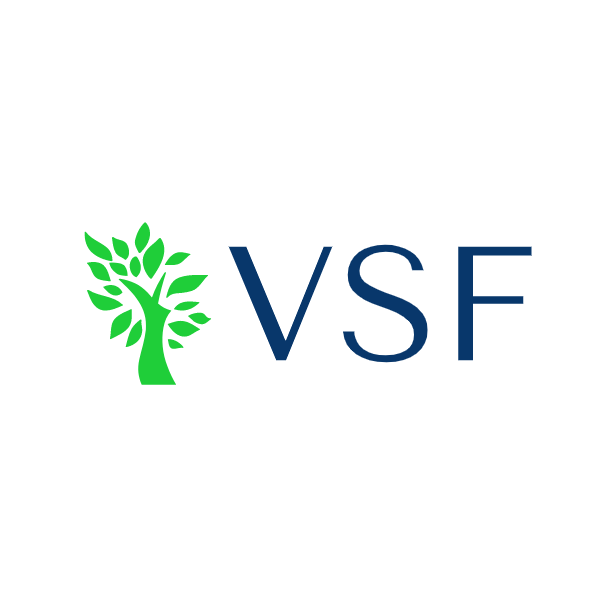 Merck Overview
Executive Summary
Company Highlights
Product Areas
Overview
Headquarters: 	Rahway, NJ 
Founded:	 	1891
Employees: 	68,000
Description: 	American multinational pharmaceutical company that delivers innovative health solutions through its prescription medicines, vaccines, animal health products, and biological therapies segments.
68,000 employees working around the world to make a lasting impact on health
$12.2 billion
spent in 2022 on finding new cures and solutions
130+ years bringing hope to humanity through the development of medicines and vaccines
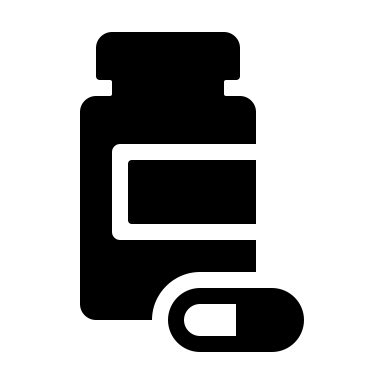 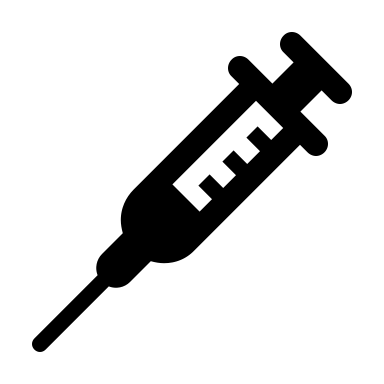 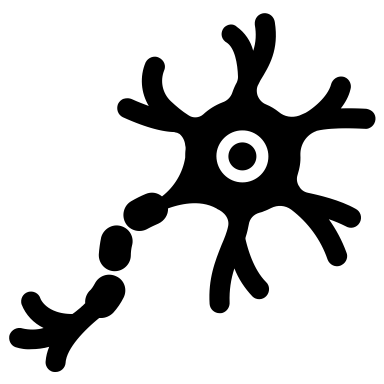 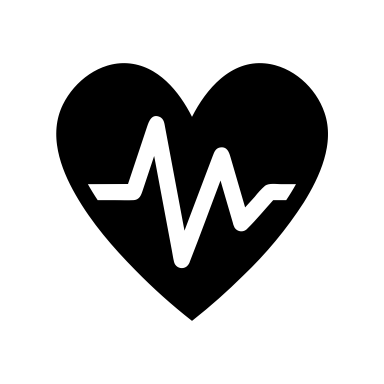 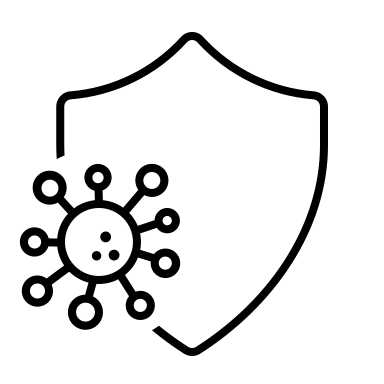 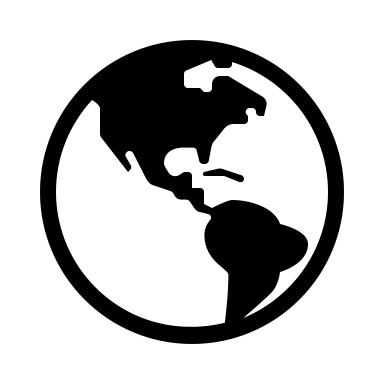 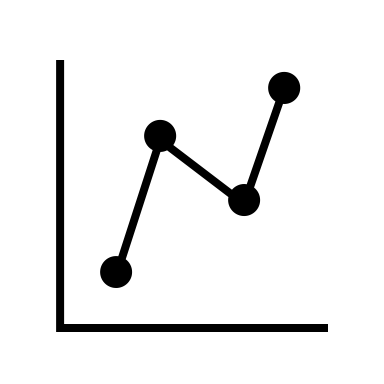 Vaccines
Pharmaceutical
Bio Therapies
Animal Health
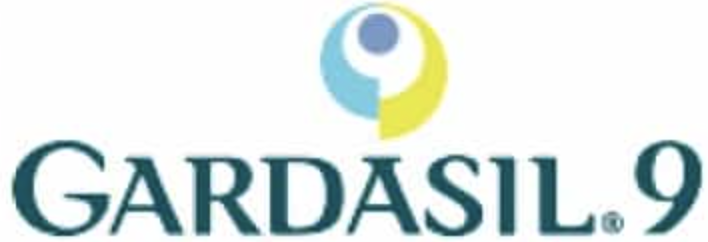 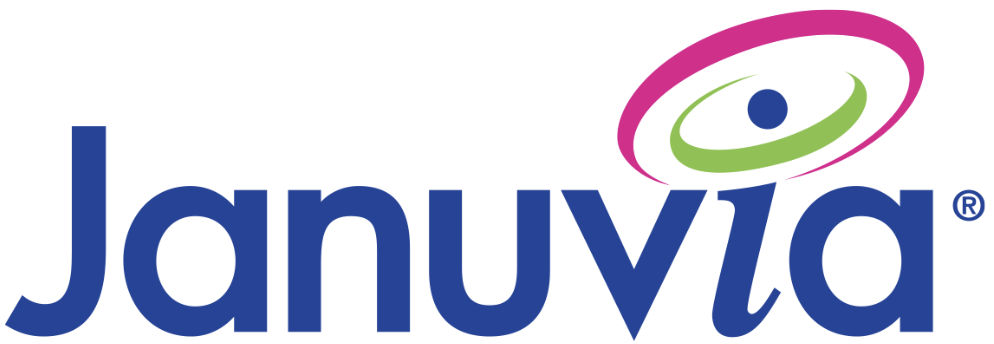 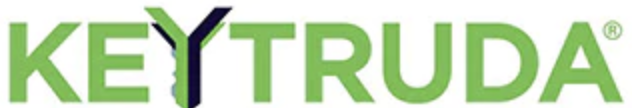 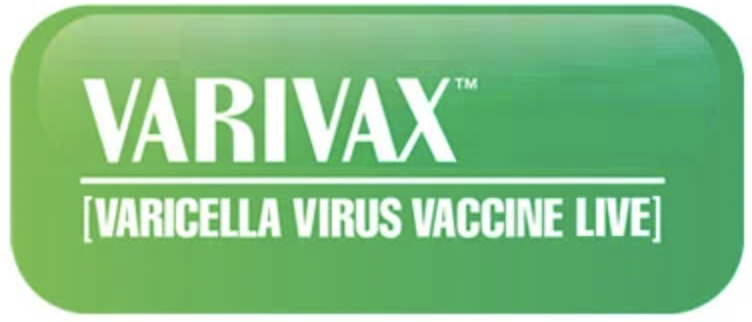 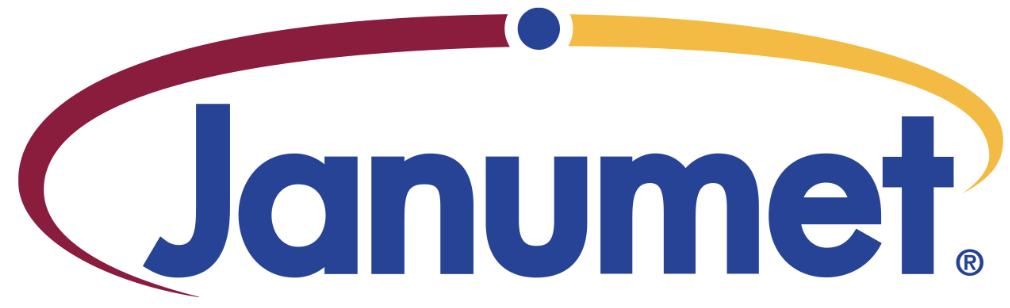 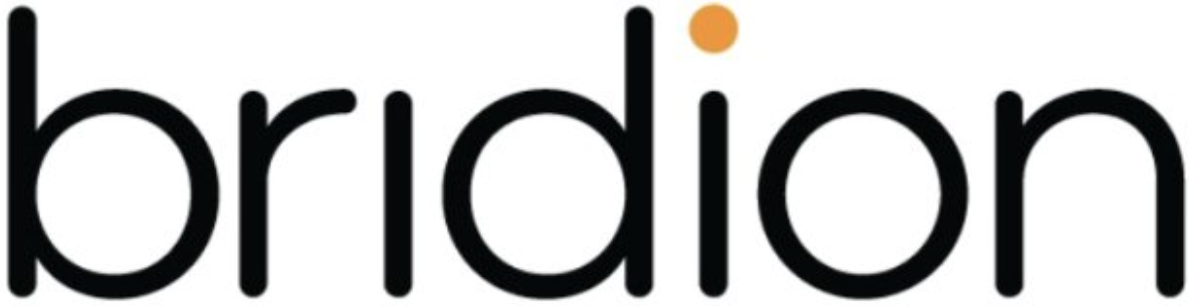 Merck is a leader in the following areas
Merck is constantly advancing innovation
Trusted Brands
Market Leadership
Advancing Innovation
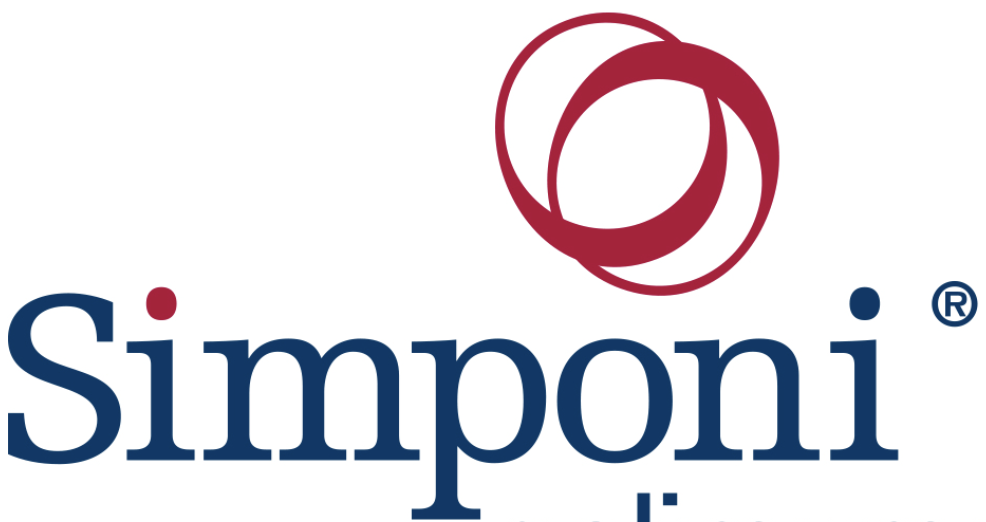 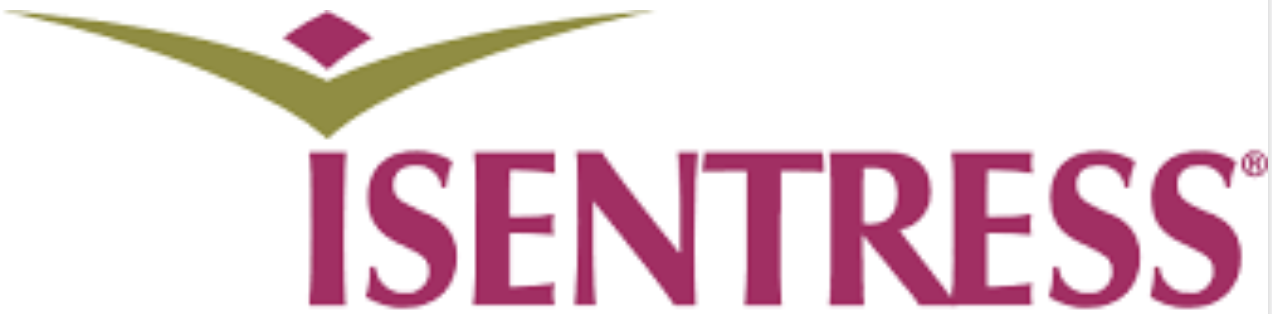 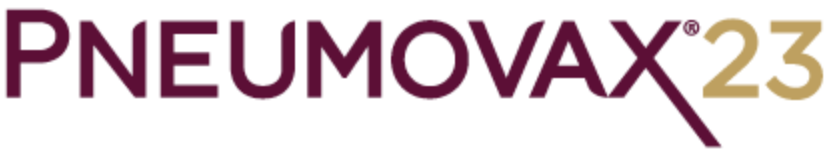 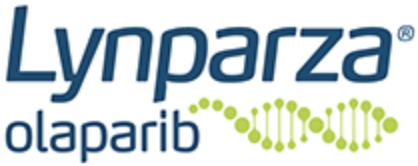 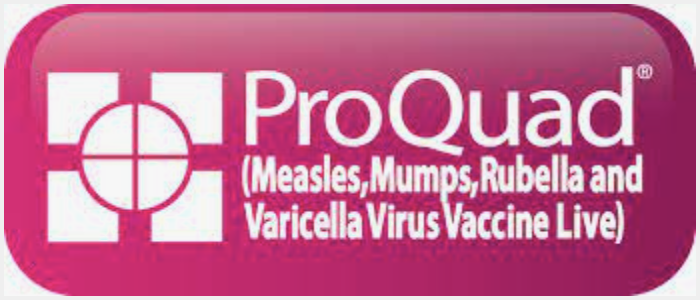 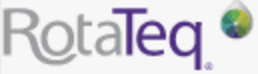 Data Science Partnerships
Accelerating Global Access
Pioneering New Vaccines
Sources: Drugwatch, Fortune, Company Website
[Speaker Notes: Anthony or Bayron]
Market Trends
Industry Overview
Increasing Demand for Pharmaceuticals
Trends in Pharmaceutical Market
Generic Drug
Today's pharma clientele require new pharmaceutical solutions that will render drug development, discovery, and usage easier
Brand-Name Drug
W
Increasing Profit Margins
Margins have increased to almost 20% for big pharma over the past five years.
Companies earning 25 cents to the dollar, beating industry average of 12 cents
Non-Cyclical Industry
Despite market-wide downturn of 24.8%, pharmaceuticals have experienced a 9% gain 
Demand for prescription drugs is relatively inelastic and industry wide beta averages 1.08
Key Indicators for a growing market in Pharmaceuticals
Y/Y Growth in Worldwide Prescription Drug Sales ($ in billions)
Increasing Geriatric Population
13.4% increase in over the past 5 years resulting in larger demand for prescription drugs
12.5% increase in retail drug expenditures since 2016
$ in billions
Years
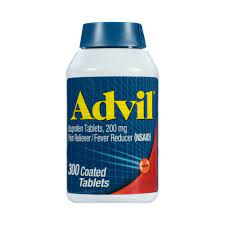 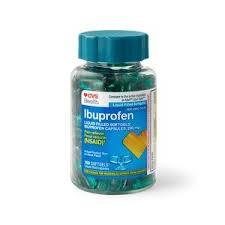 Sources: WSJ, NCBI, Statista, Firsthand, PremierConsulting, NYU
[Speaker Notes: Bayron]
Historical data and financial highlights
Financial Overview
Revenue Highlights
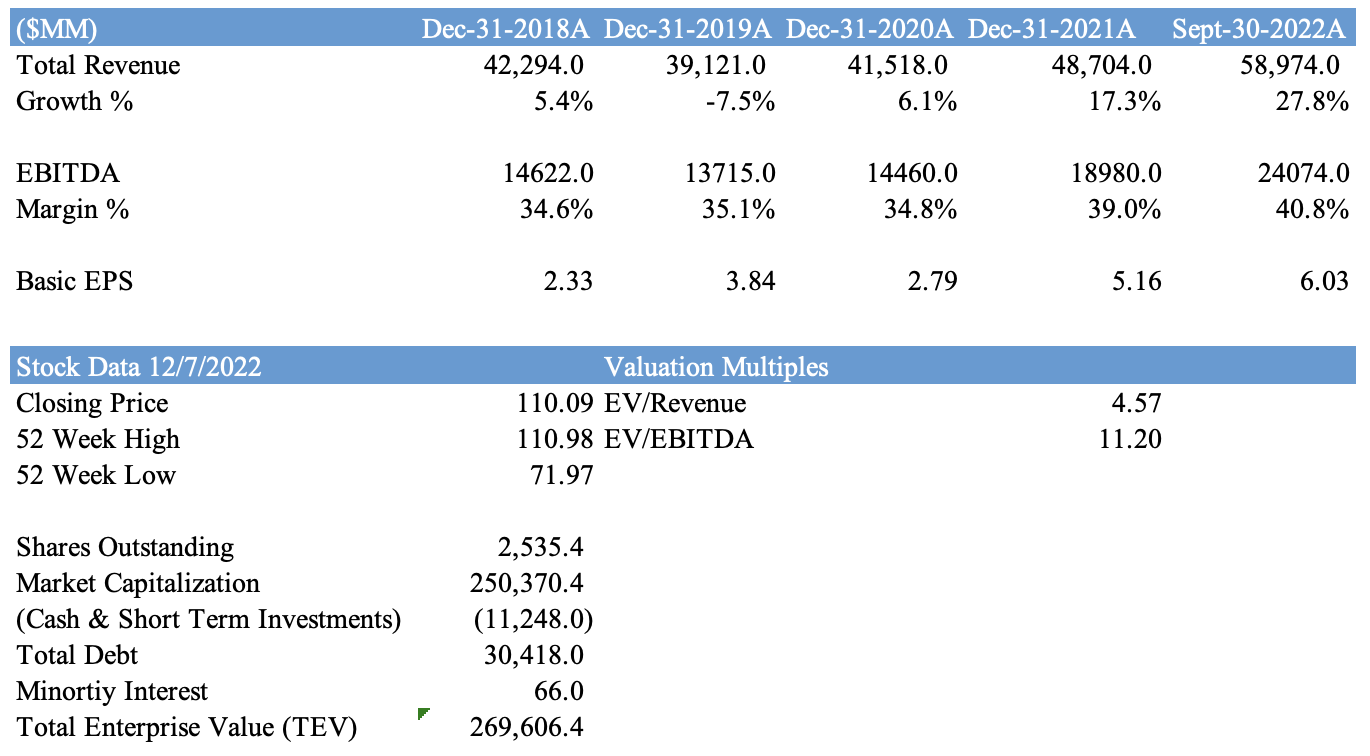 277.2% EPS Growth over 5-Year Period
Increase in Total Revenue of 45.52% over last 5-Year Period​
Q3 2022 worldwide sales of $15 billion, an increase of 14% from Q3 2021
45.8% EBITDA growth from Q3 2021
Sales of Keytruda grew 20% to $5.4B in Q3 2022
Outperformed analyst-projected  EPS by 8% in Q3 2022
Sources : Capital IQ, Merck Q3 2022 Earnings Report, WSJ
[Speaker Notes: Ahmed]
Stock Chart & Enterprise Value
Financial Overview
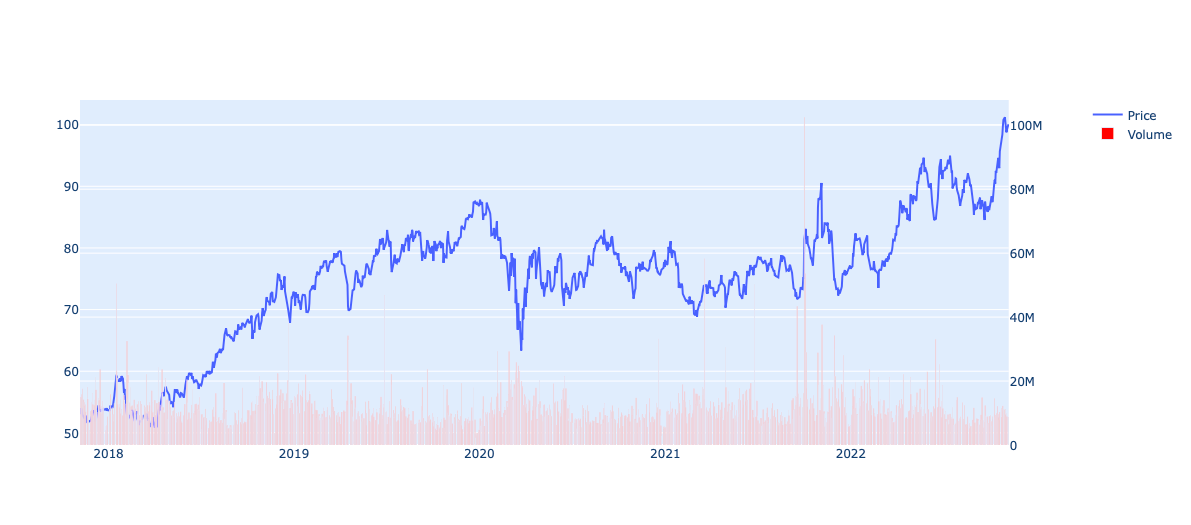 Enterprise Value Calculation ($MM)
5 Year Stock Data
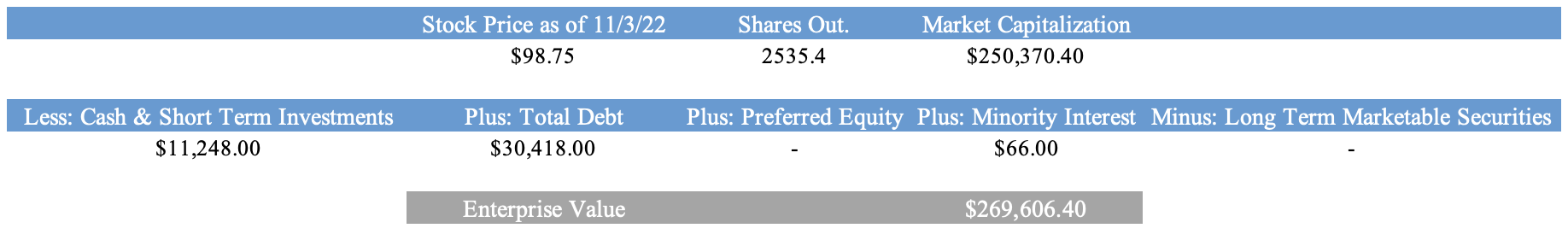 Sources: Capital IQ
[Speaker Notes: Ahmed]
Environmental, social & governance analysis
ESG Analysis
Pay
Greater than 99% pay equity achieved in the U.S. for male and female employees, as well as white and non-white employees in equivalent positions

Leadership
Number of women in senior management positions have increased from 31% to 40% from last year to this year
Supply Chain
Supply chain is open and visible for the public to view. No infractions thus far via the supply chain. 

Transparency
“Speak Up” culture in addition to transparency within Supply Chain and accidents within and around the workplace
Carbon Neutrality
Recently announced that Merck will be completely carbon neutral by 2025.

Energy
Merck signed three new virtual power purchase agreements (VPPAs) for utility-scale energy projects based in Texas and Spain. Projects will address 35% of Merck’s Scope 2 emissions and 30% of scope 1 emissions by collectively adding 145 MW of solar and wind energy to the grid.
Notable Mentions
Environmental
Governance
Social
Analyst  Commentary
Merck have an ESG Risk Rating of 19.8 (Low Risk) on a scale from 1-40+
Ranked 60th out of 898 out of all Pharma (1st being least ESG risk)
Sources: Sustainanalytics.com and Merck ESG Report
[Speaker Notes: Bayron]
Merck ESG Goals and Progress Continued
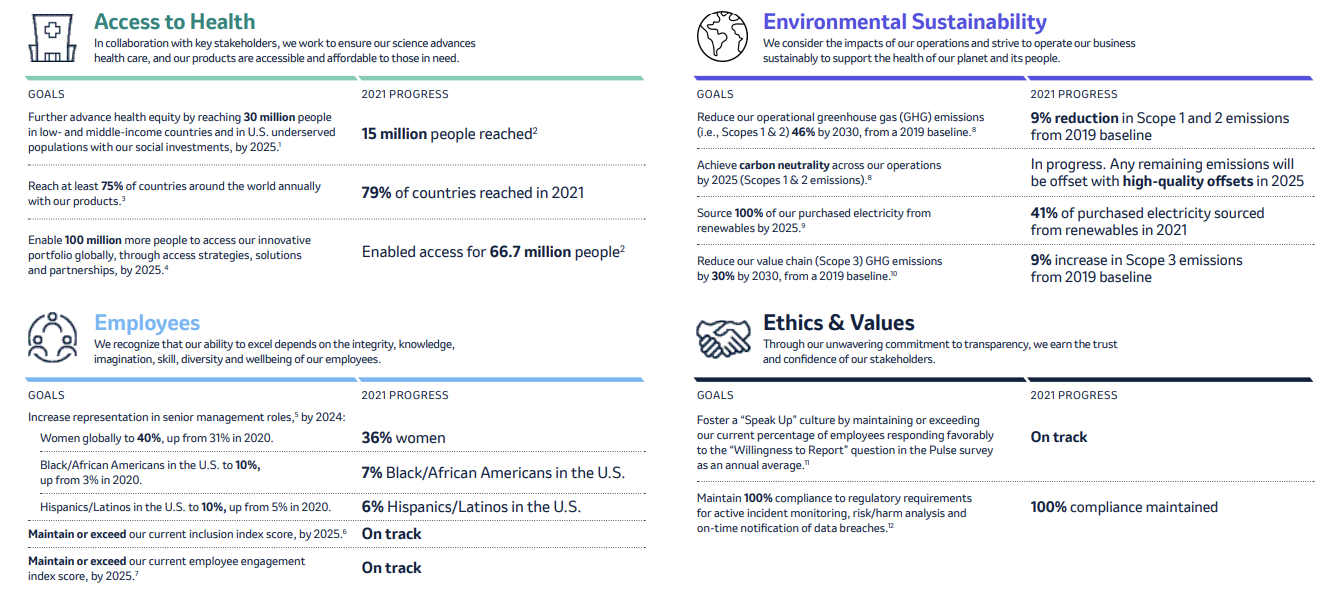 Source: Merck ESG Report
Competitive Landscape
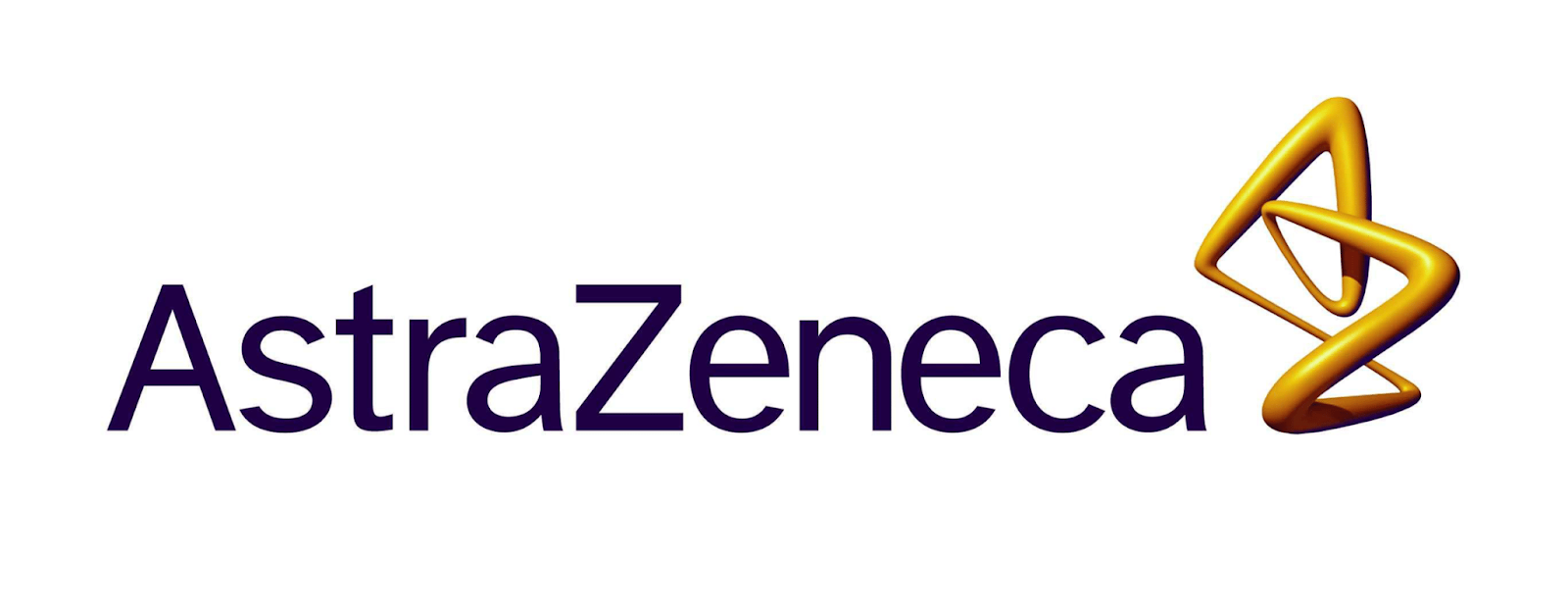 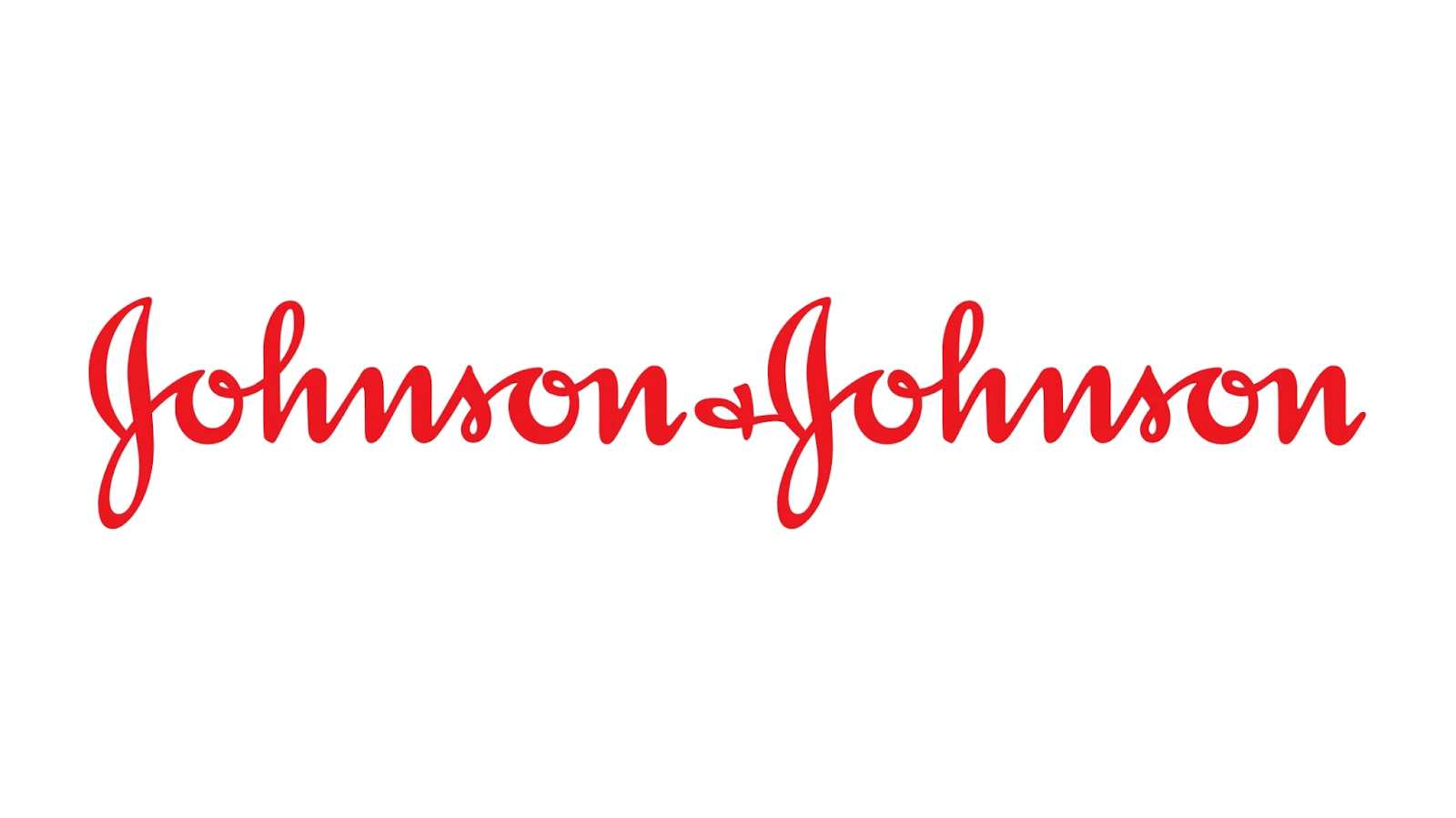 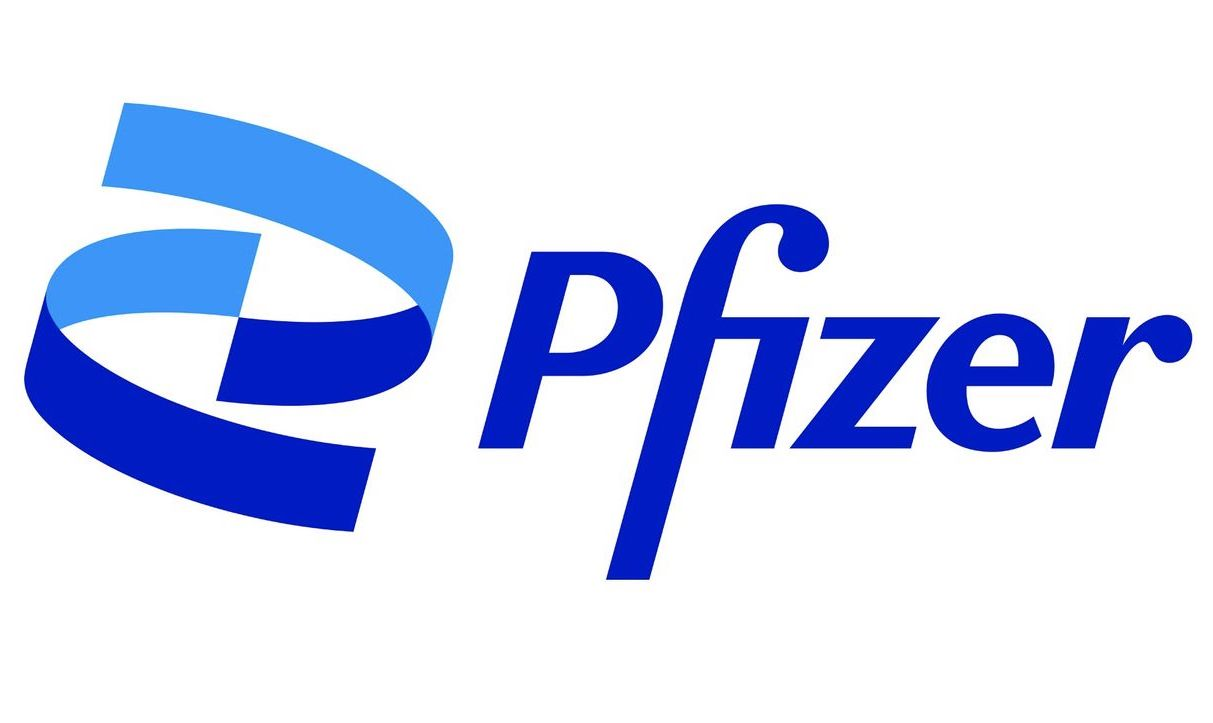 Overview
Pharmaceuticals: Develops a wide range of drugs. They have a diversified drug portfolio for major diseases in areas including oncology, cardiovascular, gastrointestinal, infection, neuroscience, respiratory, and inflammation

Achieve their ambition of transforming healthcare through their talented teams and partners using scientific, medical and commercial innovation

Focused on creating innovative medicines and improving access to them. They deliver great benefit to patients, healthcare systems and societies globally
Overview
Pharmaceuticals: Delivers novel medicines for immunological diseases. Continues to build a pipeline of innovative biologic and oral therapies in core disease areas: rheumatoid arthritis, inflammatory bowel diseases, and psoriasis

Medical Devices: Offers a large variety of products such as hip, knee and shoulder replacements, and operating room products 

Consumer: Produces a broad range of products focused on personal healthcare used in the skin health and beauty, over-the-counter medicines, baby care, oral care, women's health, and wound care markets
Overview
Vaccines: Has a long history in vaccine research and development, including a pivotal role in the eradication of polio and smallpox. They’ve innovated solutions for preventing deadly bacterial infections like those caused by S. pneumoniae and N. meningitidis

Medicine: Develop and produce medicines for immunology, oncology, cardiology, endocrinology, and neurology

Consumer: Products include over-the-counter medicines, supplements and other products that are top sellers in their categories and household names for consumers around the world
Sources: FactSet & Company Pages
[Speaker Notes: Bayron]
Catalysts & Risks
Risks
Catalysts
Lack of Pricing Increases
Current pharmaceutical legislation is aimed at curbing drug prices
Merck's average annual net price increase underperforms yearly inflation rate
Robust Oncology Portfolio
Recent U.S. FDA approval of Keytruda for patients with advanced endometrial carcinoma
Reductions in HPV-Related diseases with use of Gardasil according to new literature review
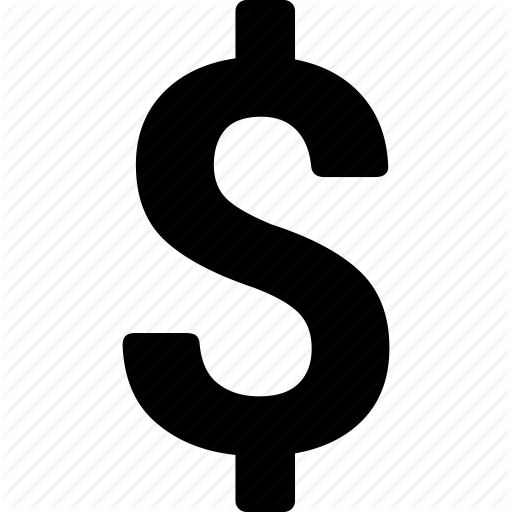 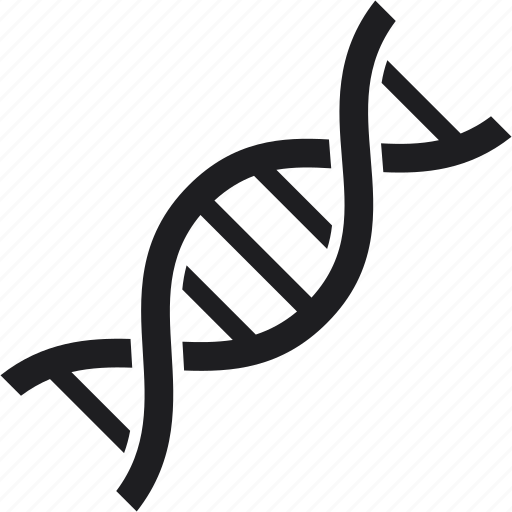 Promising Cardiovascular Portfolio
Recent U.S. FDA fast track designation for MK-2060, an anticoagulant therapy for thrombosis
Positive results from phase 3 STELLAR trial evaluating 
      Sotatercept
Occasional Legal Hurdles 
Lawsuits filed by patients who experience adverse reactions to medication
Suing the government to avoid fines for cutting off 340B contract pharmacies from getting discounted products.
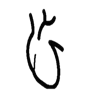 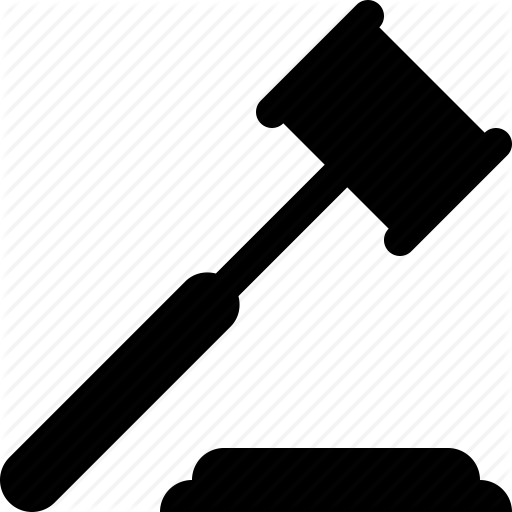 Lucrative Partnerships
New collaboration with Moderna to create a cancer vaccine for melanoma patients
Strategic agreement with Veeva for digital strategy acceleration and efficiency using cloud-based products
Patent Expiries
Keytruda: 2028
Gardasil: 2028
Januvia: 2027
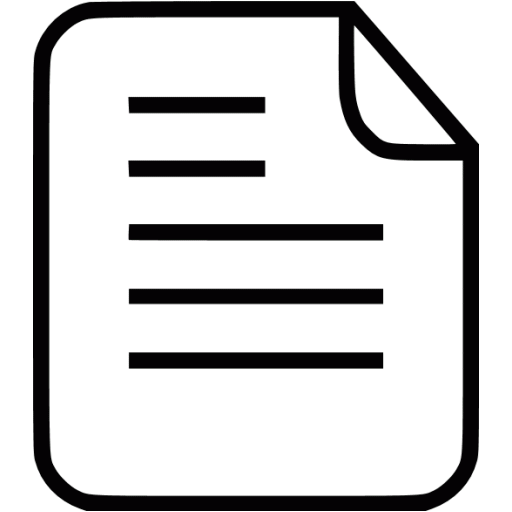 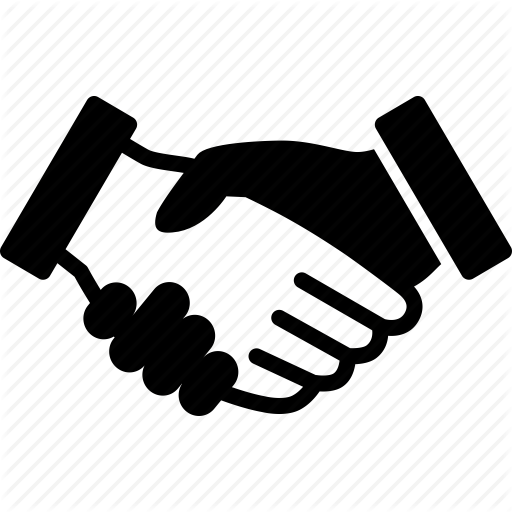 Animal Health Growth Opportunity
Merck's acquisition of Vence will provide advanced technology to cattle producers and ranchers for optimizing land usage and managing natural resources more effectively.
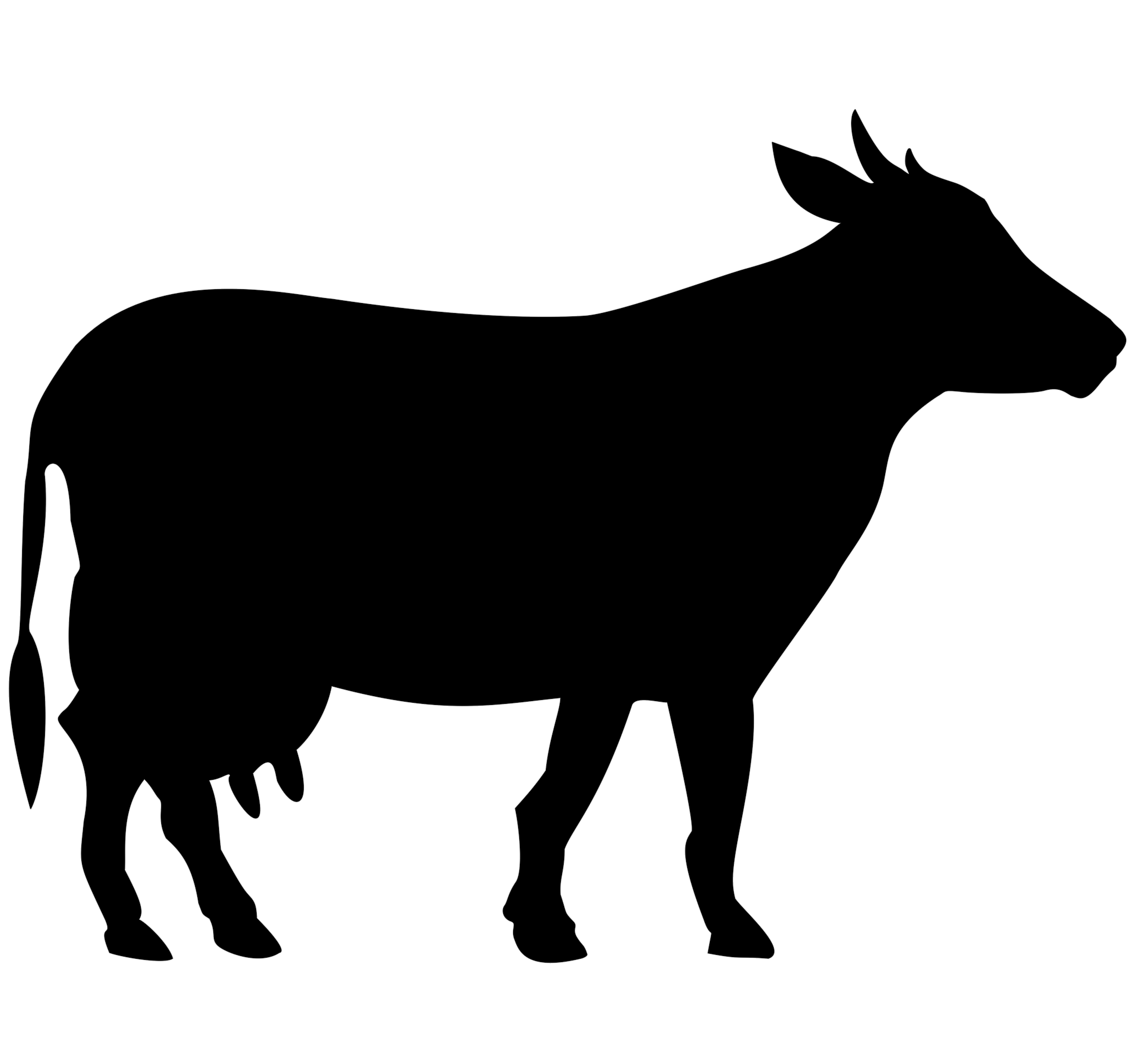 Sources: Capital IQ, Company Filings, & Company Website
[Speaker Notes: Bayron]
Investment Rationale
Optimistic Earnings
» Full-year sales are up 22% compared to 2021 with anticipated sales between $57.2bb and $58.7bb
» 21% EPS growth this year crushing the industry average of 13% and their own historical average of 15%
» In Q3, raised yearly sales projection by $500mm, reflecting an expected growth rate increase from 20% to 21%
» Slight headwind due to year-end sales slumping 13%, but they still came in at double the estimate. Viewed as purely transitory
2
1
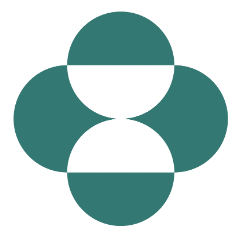 Favorable Pharma Outlook
» Keytruda sales grew 20% to $5.4bb and Gardasil sales grew 15% to $2.3bb
» Continue to receive more approvals for medicines and vaccines to be used in wider patient markets
» Innovating their oncology portfolio with variants of Keytruda for more specific first-line cancer treatments, most recently for prostate cancer
3
Diverse Pipeline
» With 80 drugs in Stage II trials and 25 more in Stage III trials, Merck has the feel of a dynamic biotech startup with the revenue and earnings of a large cap pharmaceutical company 
» Acquired Image Biosciences for $1.35bb which has greatly expanded Merck’s already growing hematology portfolio
» Seagen acquisition is at a stalemate over price negotiation, the deal would immensely improve Merck's oncology portfolio with long-term concerns over Keytruda patent expiration
Sources: NASDAQ, Company Filings, MarketWatch
[Speaker Notes: Ryan
»Announced positive top-line Results From Phase 3 STELLAR Trial Evaluating the Safety and Efficacy of Sotatercept
»Received fast-track designation from the FDA for a blood-thinner that reduces the major blood clot risk for patients with end-stage renal disease 
»Seagen acquisition at a stalemate over price negotiation, deal would immensely improve Merck's oncology portfolio with long-term concerns over Keytruda patent expiration]
Comps and DCF Models (Financial Models)
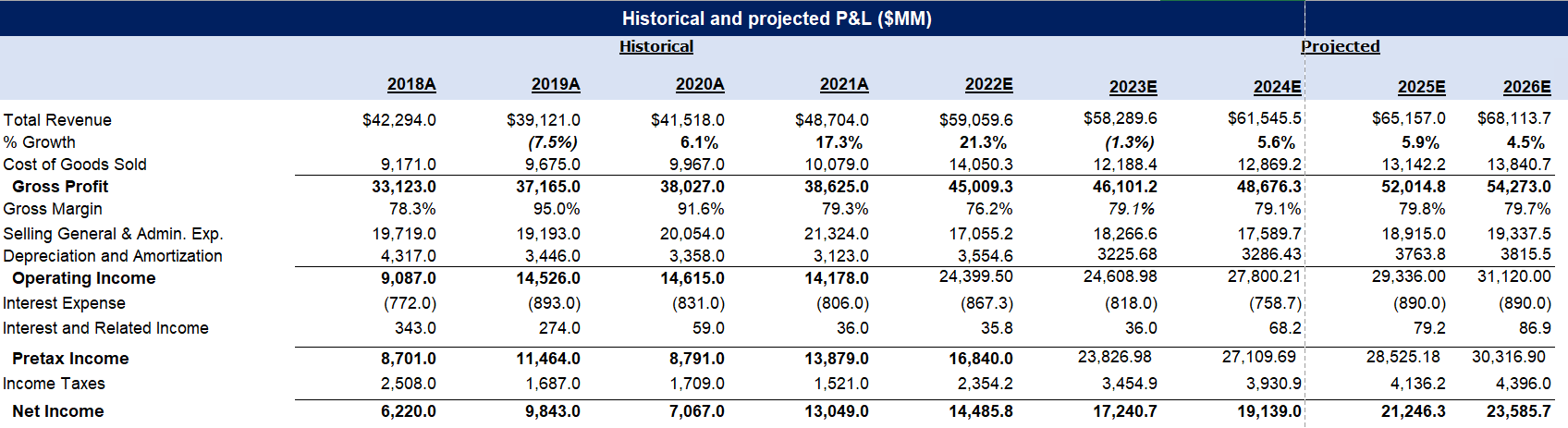 Historical and Projected P&L ($MM)
Sources: Capital IQ, VSF Estimates
Other expenses not shown
[Speaker Notes: Bayron]
Comps and DCF Models (Financial Models)
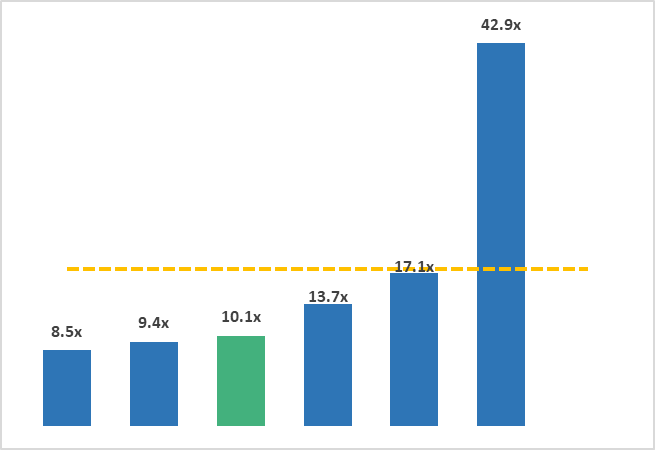 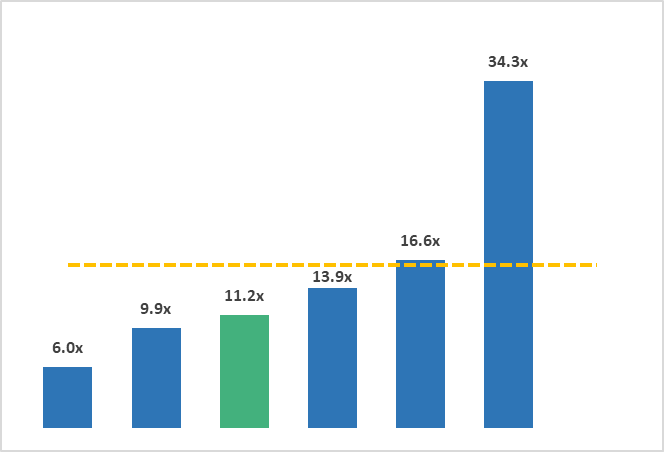 Price/Earnings
EV/EBITDA
Mean: 12.2x
Mean: 16.1x
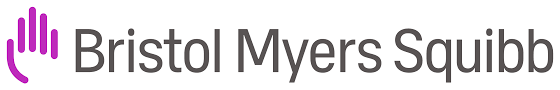 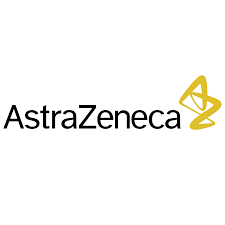 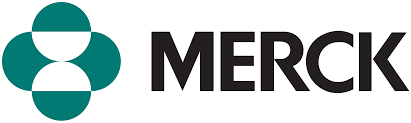 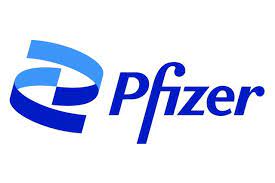 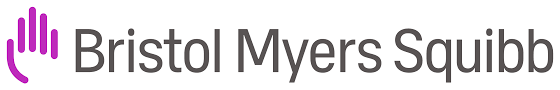 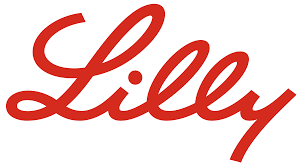 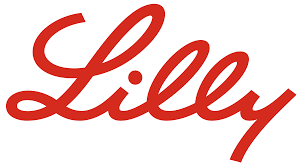 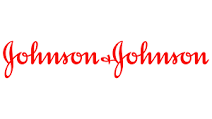 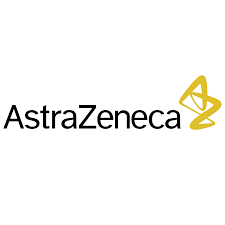 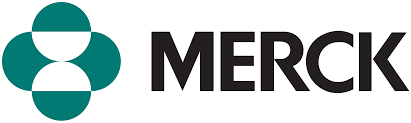 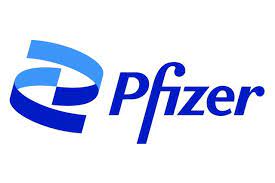 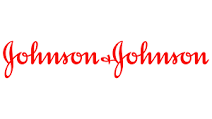 Comparable Companies Analysis ($MM)
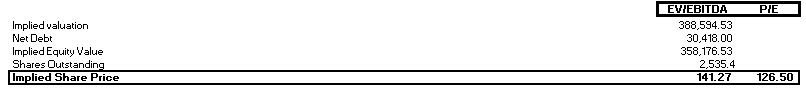 Source: Capital IQ
All data are LTM
[Speaker Notes: Bayron]
Comps and DCF Models (Financial Models)
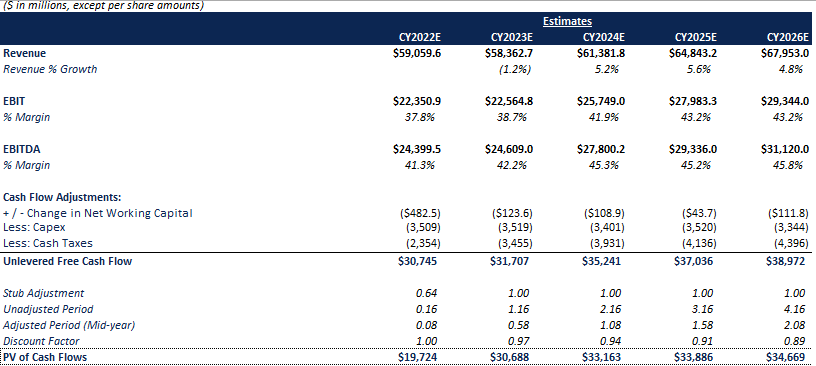 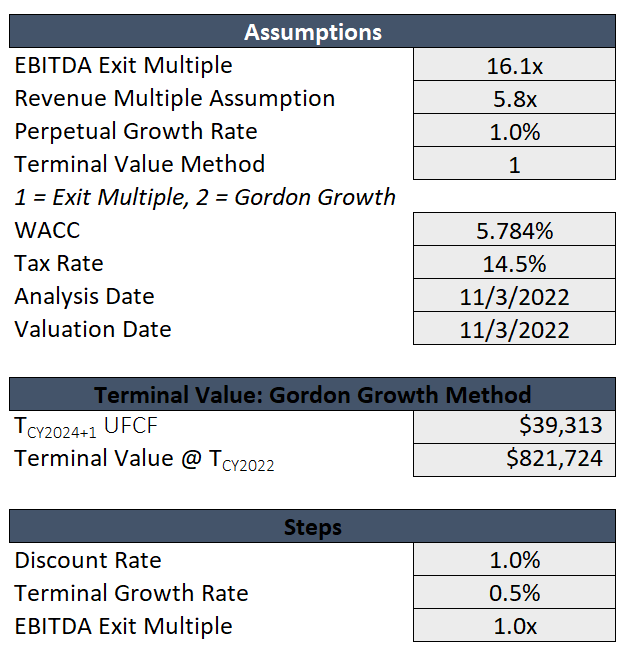 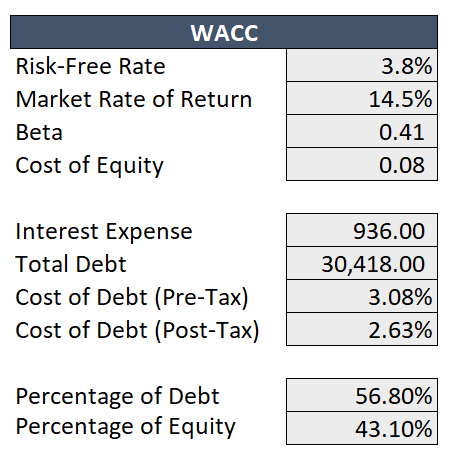 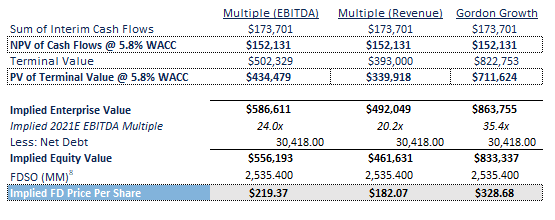 Discounted Cash Flow ($MM)
Source: Capital IQ
[Speaker Notes: Bayron]
DISCUSSION
DISCUSSION
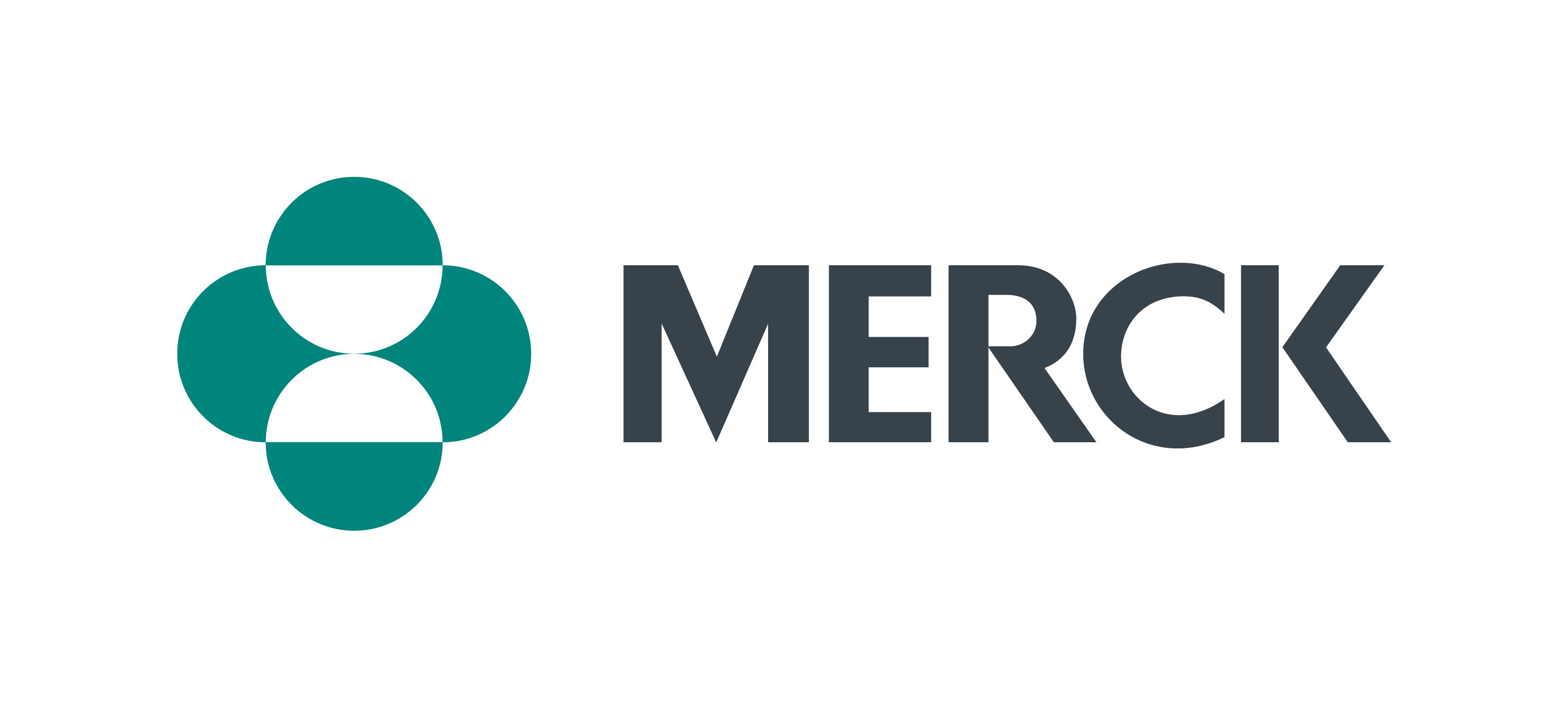